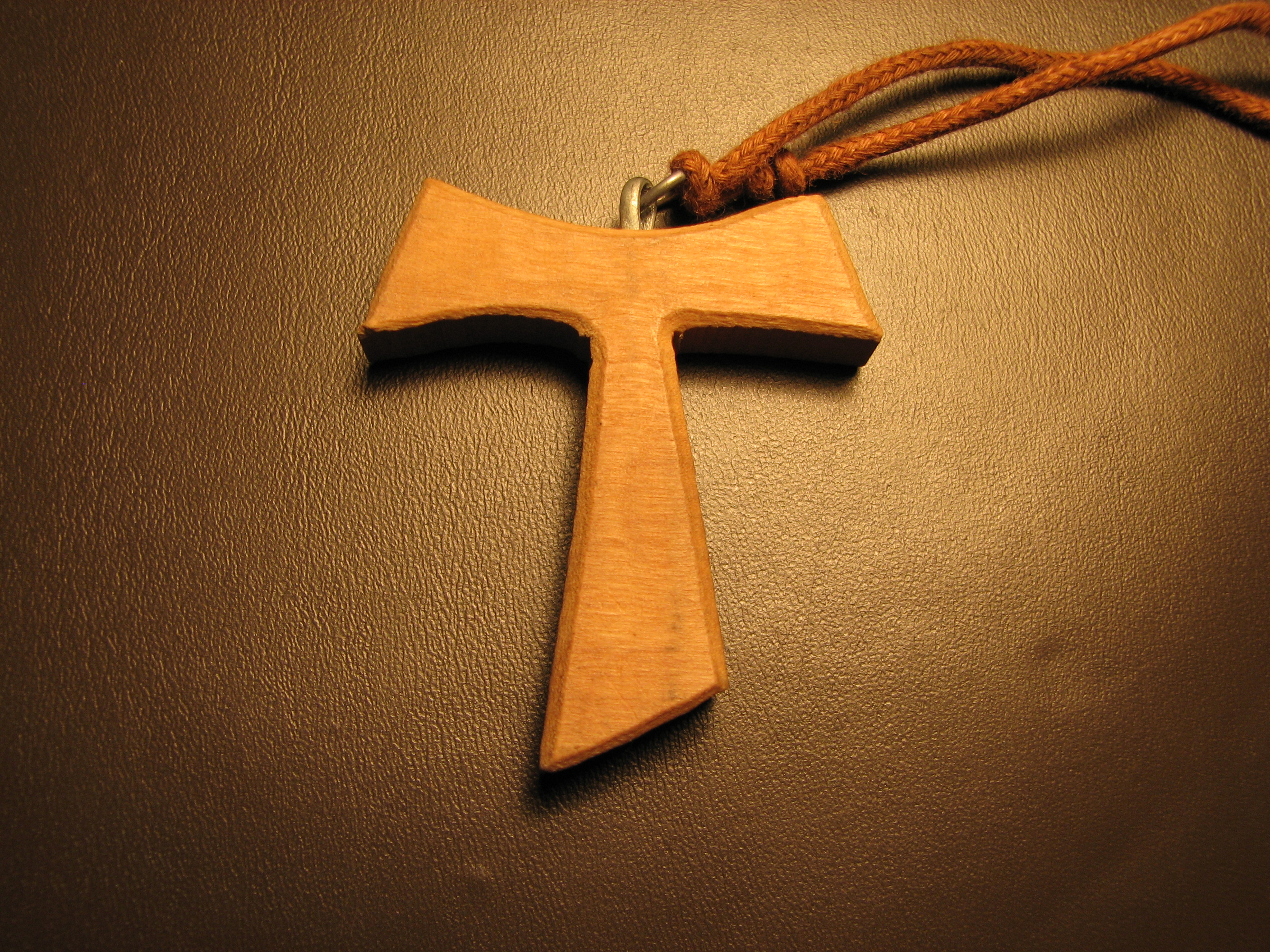 Serving as a Spiritual Assistant
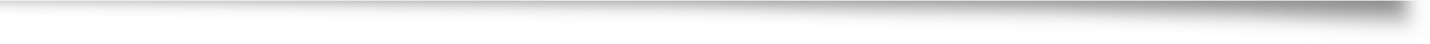 Relationships and Responsibilities
Major Topics
Role of the Spiritual Assistant
Franciscan Theology and Spirituality
The Trinity 
Formation
Franciscan Writers
Vatican II
OFS Structure
Activity in the World
The Ritual and Devotions
Church and Eucharist
Franciscan Spirit
Conversion
Theology of Profession
Basic Theology
Prayer
Franciscan Family
Pastoral Visitations
St. Kateri Tekakwitha Region, OFS
Role of the Spiritual Assistant
Connecting the OFS with the Church and the Franciscan First Order/TOR
St. Kateri Tekakwitha Region, OFS
Altius Moderamen
The Catholic Franciscan Family
First Order
Order of Friars Minor
Order of Friars Minor, Capuchin
Order of Friars Minor, Conventual
Second Order
Poor Clares
Third Order
Secular Franciscan
Third Order Regular
St. Kateri Tekakwitha Region, OFS
Local Spiritual Assistants
Communicate Franciscan Spirituality
Cooperate in Formation
Witness of Franciscan Spirituality
Animator of Liturgical Celebrations
Lead by Assisting
St. Kateri Tekakwitha Region, OFS
Regional Spiritual Assistants
Serve the Regional Council
Serve the Regional Fraternity
Formation of Spiritual Assistants
Foster Interest of Friars and Youth
St. Kateri Tekakwitha Region, OFS
Franciscan Spirituality and Theology
Providing Perspective on the Incarnation, Salvation and Trinitarian Theology
St. Kateri Tekakwitha Region, OFS
Christ-Gospel-Centered Life
A God Who Always Loves Us
Love Manifested Through Incarnation 
Call to Conversion
The Holy Spirit
Messengers of Perfect Joy
St. Kateri Tekakwitha Region, OFS
The Trinity
A model for the relationships we establish in life
St. Kateri Tekakwitha Region, OFS
Father, Son and Holy Spirit
A Relationship of Love
Transformative Power
Individual Skills and Gifts from God

“As the Father see in every person the features of his Son… so the Secular Franciscans with a gentle and courteous spirit accept all people as a gift of the Lord and an image of Christ…”
						SFO Rule # 13
St. Kateri Tekakwitha Region, OFS
Called to Build Relationships
Trinitarian model of collaboration
Seek peaceful resolution
Mutual Respect
Love is the foundation
St. Kateri Tekakwitha Region, OFS
Formation
A Spiritual Assistant is a key part of the process of initial and ongoing formation
St. Kateri Tekakwitha Region, OFS
Initial Formation
Discerns the reality of the call
Experience the Rule in daily life
Stages of formation
Orientation
Inquiry
Candidacy
St. Kateri Tekakwitha Region, OFS
Ongoing Formation
Required to keep a Franciscan perspective
Vital to be Faithful to the Rule
Celebrate with People
Positively deal with the World
	“ …called to build a more fraternal and evangelical 	world…”       								SFO Rule # 14
St. Kateri Tekakwitha Region, OFS
Franciscan Writers
Theological and mystical writers, men and women keep us in touch with our Franciscan heritage
St. Kateri Tekakwitha Region, OFS
Alexander of Hales
Born 1185 in Glouceshire, England
Teacher of St. Bonaventure
Developed Trinitarian theology
Love, not sin, is the reason for the Incarnation
God choose freely to create the natural world
God choose to be incarnate
St. Kateri Tekakwitha Region, OFS
St. Bonaventure
Born 1217-1221, Bagnoregio, Italy
Influenced by Scripture
Spirit of love that impelled Christ to suffer and die
Union with Christ enables us to act with compassion
Writer- Insights into nature of God
Itinerarium Mentis in Deum (The Soul’s Journey into God)
Tree of Life
Life of St. Francis (Legenda Major)
St. Kateri Tekakwitha Region, OFS
John Duns Scotus
Born 1226, Scotland
Saw love as key to our union with God
God desires to be with the people he created
Incarnation gives flesh to the love
Highest glory of creation
Christ is the center of the Universe
St. Kateri Tekakwitha Region, OFS
Angela of Foligno
Born 1248, Italy
Experienced a sense of Trinity
Great Medieval Mystic
“Teacher of Theologians”
Dictated the Book of Visions and Instructions
The Memoriale: Book of Visions
The Visions
St. Kateri Tekakwitha Region, OFS
Study and Ongoing Formation
Franciscan Institute
	St. Bonaventure University, Olean, NY

OFS International Council Presidency- CIOFS
	General Constitutions
St. Kateri Tekakwitha Region, OFS
Vatican II
La Novitas Franciscana- Franciscan Newness
St. Kateri Tekakwitha Region, OFS
Vatican II- The Four Constitutions
Sacrosanctum Concilium (this Sacred Council):                 
   Constitution on the Sacred Liturgy

Lumen Gentium (Light of the Nations):                                  
   Dogmatic Constitution on the Church
 
Dei Verbum (Word of God):                                                         
   Divine Revelation

Gaudeum et Spes (Joy and Hope):                                            
   Pastoral Constitution on the Church in the Modern World
St. Kateri Tekakwitha Region, OFS
Lumen Gentium- Light of the Nations
Love of God active in the Church
Create harmony with diversity of gifts and responsibilities
Love of God and love of neighbor
Sense of dignity and worth
All are welcome
St. Kateri Tekakwitha Region, OFS
La Novitas Franciscanas- Franciscan Newness
Devotion to the Trinity
Return to the Gospel
Called by God- community of love
Unencumbered by power or possessions
Experiences of the heart
St. Kateri Tekakwitha Region, OFS
La Novitas Franciscanas- Franciscan Newness
Power of the Holy Spirit
Servant Leadership
Embrace the poor and marginalized- “Little Ones”
Power of Prayer
Compassion, Reconciliation and Forgiveness
St. Kateri Tekakwitha Region, OFS
Working Together for the Common Good
Dialogue, don’t control
Encourage conversations
Create atmosphere of acceptance

	“Called like St. Francis to rebuild the Church and inspired by 	his example… fostering an open and trusting dialogue of 	apostolic effectiveness and creativity.”
							Rule # 6
St. Kateri Tekakwitha Region, OFS
OFS Structure
Spiritual Assistants, as servant leaders, work with the councils and the membership of the OFS to give life to our common Franciscan Vision
St. Kateri Tekakwitha Region, OFS
Structure & Principle of Subsidiarity
International Fraternity- CIOFS
Serves all Franciscans in the world
Presidency: General Minister, Vice-Minister, Presidency Councilors 
National Fraternity- NAFRA
Serves all regions and fraternities
National Executive Council Elected at National Chapter 
Regional Fraternity
Serves local fraternities in region
Regional Executive Council elected at Regional Chapter 
Local Fraternity
Local Council
St. Kateri Tekakwitha Region, OFS
Spirituals Assistant Service & Collaboration
The Spiritual Assistant helps maintain connection between: 

The SFO
Franciscan First Order/TOR
The Poor Clares
St. Kateri Tekakwitha Region, OFS
Franciscan Vision
Structure supports the vision
Balance between Support and Vision
Promote Franciscan Way
Vital Reciprocity
	“We are spouses, when by the Holy Spirit, the faithful soul is united 	with our Lord Jesus Christ. We are brothers to him when we fulfill 	“the will of the Father who is in heaven.”	Mt 12:50
St. Kateri Tekakwitha Region, OFS
Activity in the World
A way of life that touches everything we do
St. Kateri Tekakwitha Region, OFS
Living in the World
Work unceasingly for peace
Respect culture and traditions
Acknowledge human dignity
Promote Justice

	“Secular Franciscans….are called to build a more fraternal and 	evangelical world…”     
						SFO Rule #14
St. Kateri Tekakwitha Region, OFS
Servant Leadership
Ability to choose wise ways to serve the fraternity
Decisions from good discernment and dialogue
Lead and celebrate
Love in action
Speak truth with compassion
Err on the side of compassion
	“We are not leading until we are empowering someone else to 	serve our common enterprise.” Leadership: The Art of Empowering
St. Kateri Tekakwitha Region, OFS
The Ritual and Devotions
An effective means for our worldwide Franciscan Family
St. Kateri Tekakwitha Region, OFS
Ritual of the Secular Franciscan Order
Enrich local celebrations with 
signs
symbols
Gestures
music
Enhance the spirit of prayer
	“to have the spirit of God at work within them, while they 	pray to him unceasingly with a heart free from self-interest.”						Rule of 1223. 10
St. Kateri Tekakwitha Region, OFS
Devotional Life
Vocation is primary commitment
Fraternity gathering takes preference
Support charism and concern for the poor
Bring us closer to Jesus
	“…should express their ardent love for her by imitating her  	complete self-giving and by praying earnestly and confidently.”
							Rule # 9
St. Kateri Tekakwitha Region, OFS
Church and Eucharist
Bringing the Franciscan spirit to the Church with a tender love of the Eucharist
St. Kateri Tekakwitha Region, OFS
Rebuild My Church
Bring the Franciscan spirit to the Church
Community of love
Share our gifts with humble & grateful hearts
Let the Gospel speak in our lives

	“ As you announce peace with your mouth, make sure that 	greater peace is your hearts.”
					Legend of the Three Companions
St. Kateri Tekakwitha Region, OFS
Living Our Franciscan Life
Stewards of the goods received
Gentle and courteous spirit
Accept all people as a gift of the Lord
Trust in the Holy Spirit
Heal the wounded, bind up the broken, recall the erring
St. Kateri Tekakwitha Region, OFS
Franciscans and the Eucharist
Tender Love and devotion
Center of the life of Fraternity
Periodic celebrations strengthen fraternal bond
Ongoing formation on the Eucharist
St. Kateri Tekakwitha Region, OFS
General Reflections
Benet Fonk OFM on issues concerning the SFO
St. Kateri Tekakwitha Region, OFS
A Spiritual Assistant
Helps connect 
Does not impose will or dominate
Assistants to the SFO
Share their gifts for the good of the fraternity
St. Kateri Tekakwitha Region, OFS
A Spiritual Assistant is Expected to
Be suitable and well prepared
Attend gatherings & chapter
Assist with formation
Keep records
Participate in councils they serve
Term of at least 5 years
Engage in personal ongoing formation
St. Kateri Tekakwitha Region, OFS
Respects & Moderates Differences
Listens to others without interruptions
Asks questions to ensure understanding  
State opinions clearly and calmly
Looks for common ground

	“ Our human dignity can never be separated from community 	         	with our sisters and brothers.”
				At Home in the Web of Life, Appalachian Bishops, 1995
St. Kateri Tekakwitha Region, OFS
Insights of the Franciscan Spirit
Working for peace and seeking justice for all people
St. Kateri Tekakwitha Region, OFS
Franciscan Focus
Needs of the poor
Unceasing work for peace
Justice for all people
Concern for family life
Mary is the model for Franciscan Family
Work is a gift from God
St. Kateri Tekakwitha Region, OFS
Franciscan Focus
Eucharist is source and center
Dedication to giving
Community of Love
Forgiveness and Reconciliation lead to freedom
The Rule gives direction
St. Kateri Tekakwitha Region, OFS
Conversion
The Call of the Spirit
St. Kateri Tekakwitha Region, OFS
Framework for Conversion
God initiates
God leads
The Penitent responds
The Penitent accepts
This leads to happiness  

	“… what had seemed bitter to me was turned into sweetness 	of soul and body.” 				SA Handbook
St. Kateri Tekakwitha Region, OFS
Franciscan Example of Christian Life
Obedient to the Holy Spirit
Prayerful trust
Grateful & Simple use of creation
Delight in gifts of God 
Joy at being Christian 
Gratitude for the World 
Readiness to help others

					SA Handbook
St. Kateri Tekakwitha Region, OFS
Understanding
Animation & Guidance NOT Domination & Dictating
Creating Fraternal relationships
Collaborate with all people of good-will

	“… bearers of peace which must be built up unceasingly, they 	should seek out ways of unity and fraternal harmony through 	dialogue…” 				SFO Rule #19
St. Kateri Tekakwitha Region, OFS
Pastoral Visitation
A privileged moment of communion
St. Kateri Tekakwitha Region, OFS
Role & Responsibilities
Pastoral & Fraternal visitation every 3 years 
Maintain a balance
Each visitor is important
A single report can be drawn

	“ The Pastoral visit is a privileged moment of communion of the   	First Order and the TOR with the SFO… carried out in the name of 	the Church…” 
				Statues for Spiritual & Pastoral Assistance to SFO 14.1
St. Kateri Tekakwitha Region, OFS
Before, During & After Visitation
Before
Prayerful preparation
RSA and local SA connect
Previous visitation report is reviewed
During
Seek ways to help & share ideas
Time with Council
Time with open forum
After
Post-visitation letter
Visitation Report
St. Kateri Tekakwitha Region, OFS
Theology of Profession
A vocation to live the Gospel in fraternal communion
St. Kateri Tekakwitha Region, OFS
Profession & Vocation
Examine the path to profession 
Formative process is vital
Give flesh to vision 
Personal relationship with Jesus

	“ The vocation to the SFO is a vocation to live the Gospel in 	fraternal communion.”                         										GC – Article 3.3
St. Kateri Tekakwitha Region, OFS
Co-Responsibility for Life of the Fraternity
Personal presence
Witness
Prayer
Active collaboration
Sharing of gifts

	“ Whoever does not love does not know God, for God is love.”
						1 John 4:8
St. Kateri Tekakwitha Region, OFS
Demands of Profession
Understand and Live the Rule 
Go forth as witnesses- Rule #6  
Build a more fraternal & evangelical world- Rule #14
Prayer & contemplation soul of all said & done- Rule #8
Promote justice with courageous initiatives- Rule # 15
Cultivate peace, fidelity & respect for life- Rule # 17
St. Kateri Tekakwitha Region, OFS
Basic Catholic Theology
A Franciscan approach to how we see God creates a foundational perspective
St. Kateri Tekakwitha Region, OFS
The Catechism of the Catholic Church
The Human Family
Jesus Christ
Magisterium & Tradition
Bible & Scripture
Church & Eucharist
Caring for the Little Ones
Reconciliation & Mercy
Resurrection
St. Kateri Tekakwitha Region, OFS
Forms of Prayer
Leads us to a greater intimacy with Jesus and the Trinity
St. Kateri Tekakwitha Region, OFS
Prayer & Contemplation
Soul of all you do
Variety of forms is good
Silence and recollection
Focused on Christ 

	“ Franciscan prayer is dynamic because it is about 	participation in the mystical body of Christ.”
					Franciscan Prayer- Ilia Delio OSF
St. Kateri Tekakwitha Region, OFS
Prayer Forms
Liturgy of the Hours
Adoration of the Blessed Sacrament
Lectio Divina
Centering Prayer
Contemplative Prayer
Crown Rosary
Stations of the Cross
Liturgical Prayer
St. Kateri Tekakwitha Region, OFS
Franciscan Family
As one among many spiritual families raised up by the Holy Spirit in the Church, unites all members of the people of God… who recognize they are called to follow Christ in the footsteps of St. Francis of Assisi
St. Kateri Tekakwitha Region, OFS
Vital Reciprocity
The entire Family is involved in bringing a Franciscan spirit and charism to the Church and to the world. 

	“ In various ways and forms, but in life-giving union with each 	other, they intend to make present the charism of their 	common 	Seraphic Father in the life and mission of the Church.”
						SFO Rule #1
St. Kateri Tekakwitha Region, OFS
The Franciscan Family
Three branches of the First Order
Poor Clares in all their expressions
Third Order Regular in all their expressions, both male & female religious, who embrace the Franciscan spirit
Secular Franciscan Order throughout the world
St. Kateri Tekakwitha Region, OFS
Other Groups that Follow Francis & Clare
The Anglican Franciscans 
Order of Ecumenical Franciscans 
Atonement Franciscan Friars & Sisters


We share a common vision and embrace a Gospel response that bears the mark of Francis’ spirit.
St. Kateri Tekakwitha Region, OFS
Collaborative Efforts
Franciscans International
Franciscan Action Network (FAN)
Franciscan Federation
Poor Clares Federations / Associations
SFO Ministries
Franciscan Family Apostolate
Water Project
Amazon Project
St. Kateri Tekakwitha Region, OFS
Final Thoughts
In word or deed do everything in the name of Jesus giving thanks to God the Father

Called to integrate the Rule and the Gospel into our personal and fraternity life as a community of love 

Rule and Gospel are tools to impact the Church and the world

Success requires faithfulness to the Franciscan way of life
St. Kateri Tekakwitha Region, OFS
Blessed is that servant who no more exalts himself over the good the Lord says or does through him than over what He says or does through another. A person sins who wishes to receive more from his neighbor than he is willing to give of himself to the Lord God.
Admonition XVII – Francis of Assisi- The Saint- Vol I – Page 134
St. Kateri Tekakwitha Region, OFS